LIQUID PROPANE AUTOGAS:
Product Introduction & Overview
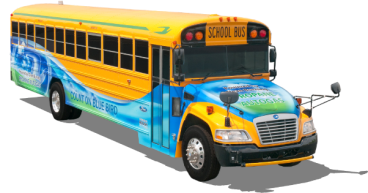 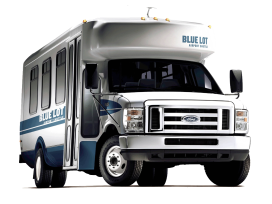 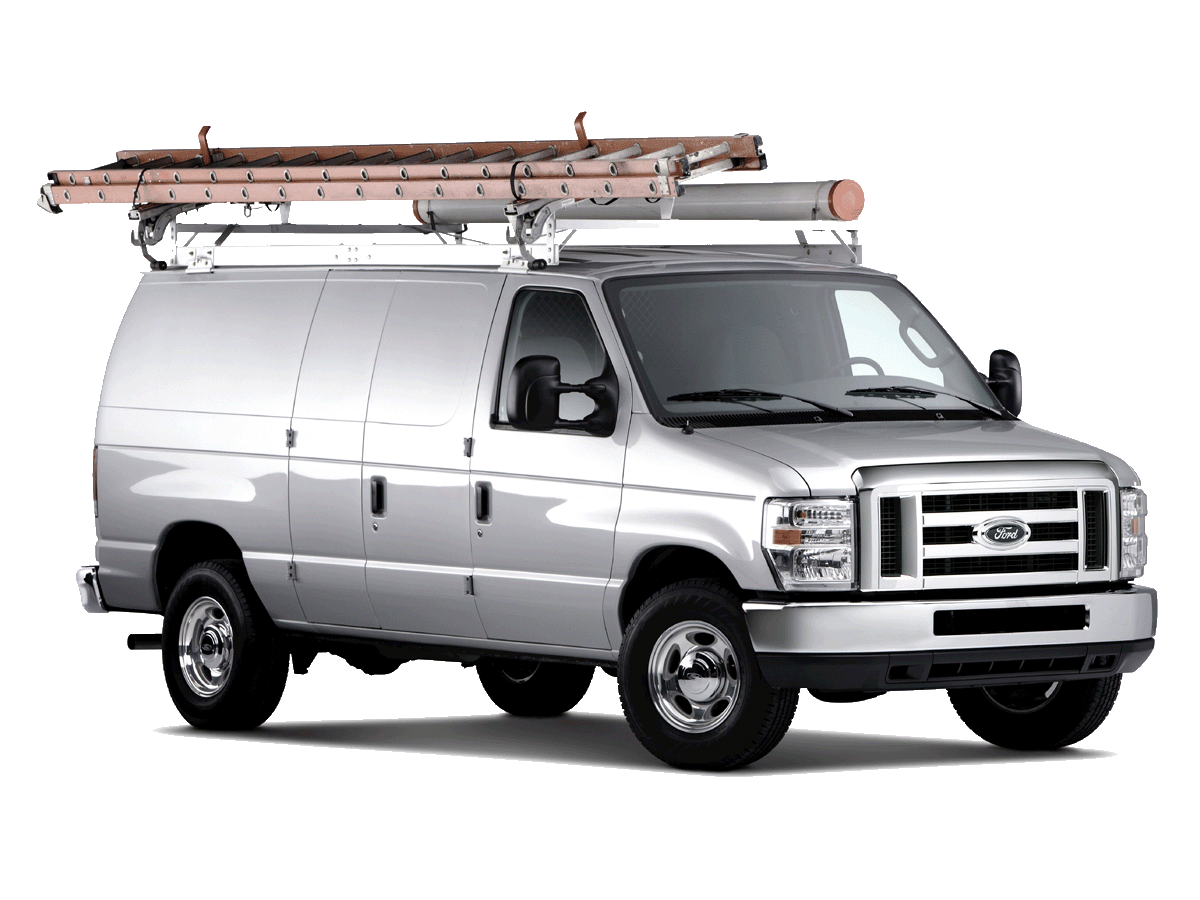 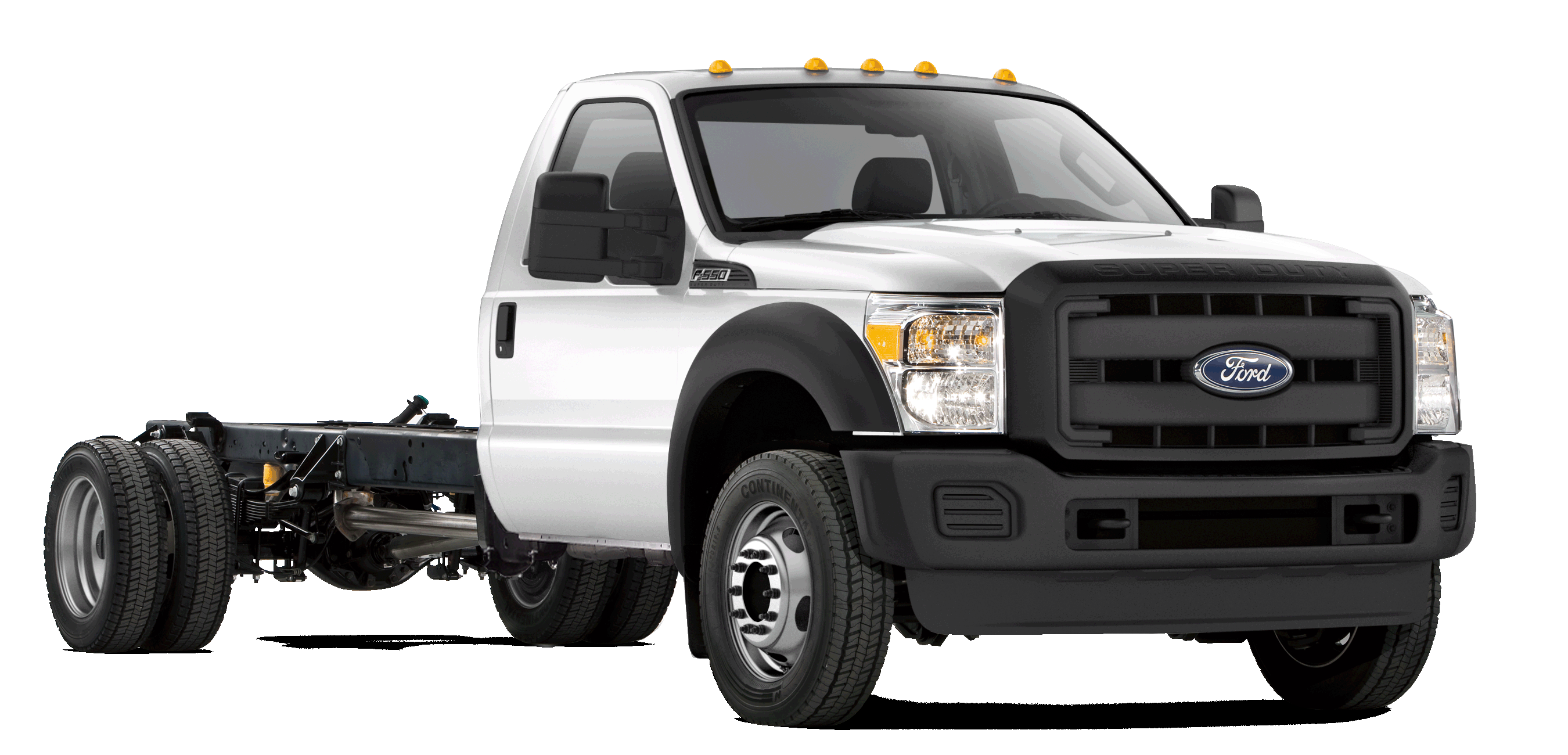 09.11.12
ROUSH CleanTech
Company Background & History
What are We Best Known For?
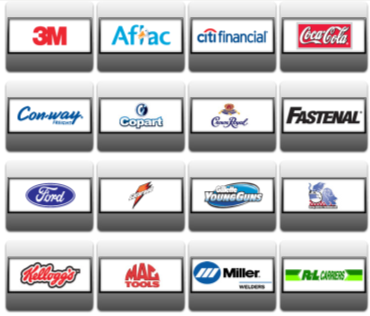 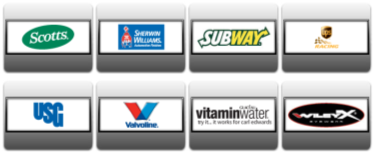 Largest and most successful team in motorsports history
Motorsports Management
Licensing
Retail Operations
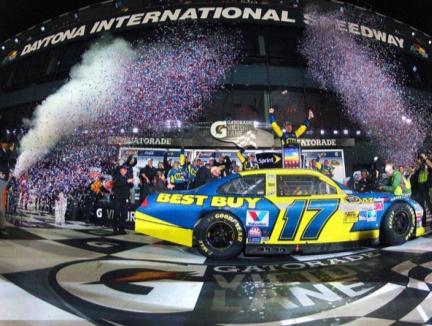 Corporate Overview
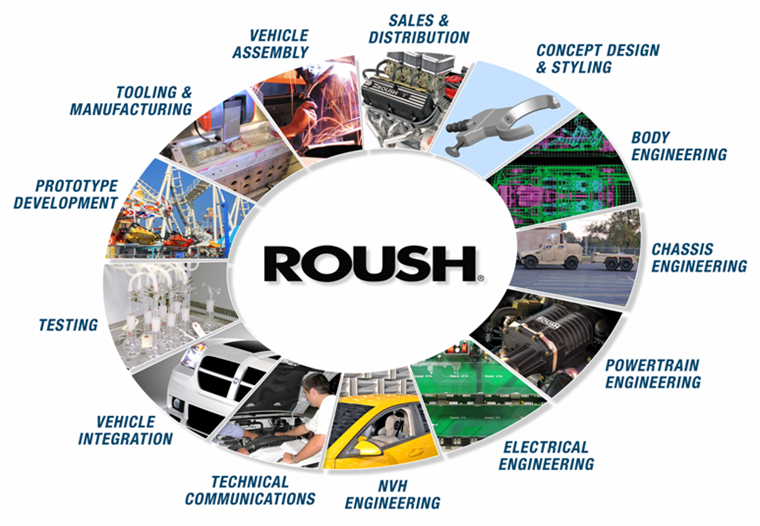 Corporate Wheel of Capability
Corporate Overview
Alt Fuels Experience…
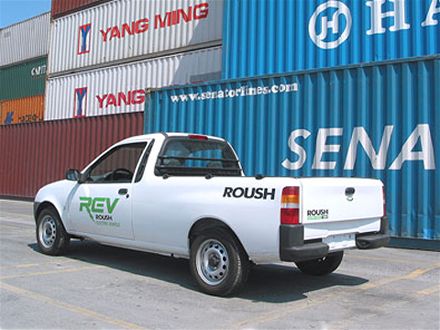 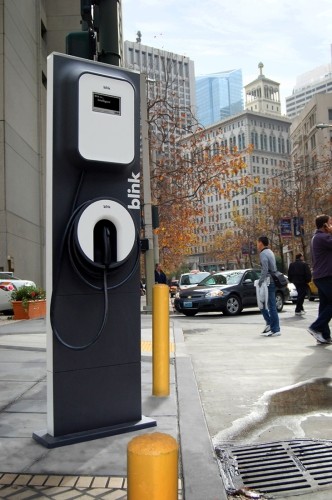 ROUSH Enterprises Brand Portfolio
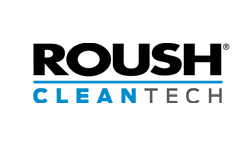 ROUSH CleanTech
  Dedicated to developing quality alternative fuel solutions.

  Propane autogas focus.

  EPA and CARB certification ability.

  Platform customization to suit customer needs.

  Reduces operating costs, carbon footprint.

  OEM support through Ford and BPN dealers.

  Creating opportunities for partner companies.

  Using American fuel and American technology.
Factors for Alt Fuel Analysis
Why Propane Autogas?
Clean
24% reduction in Greenhouse Gas (GHG) emissions.

20% reduction in Nitrogen Oxide (NOx) emissions.

60% reduction in Carbon Monoxide (CO) emissions.

Domestic
90% of propane used in U.S. comes from U.S. 

7% of propane used in U.S. comes from Canada.

Abundant
Most refueling infrastructure of any alternative fuel. 

Major natural gas shale found in northeast U.S.

Powers over 17 million vehicles worldwide.

Safe
Low pressure (~ 200 psig).

Narrow flammability range.

Fuel tanks are 20 times more puncture resistant than gasoline.
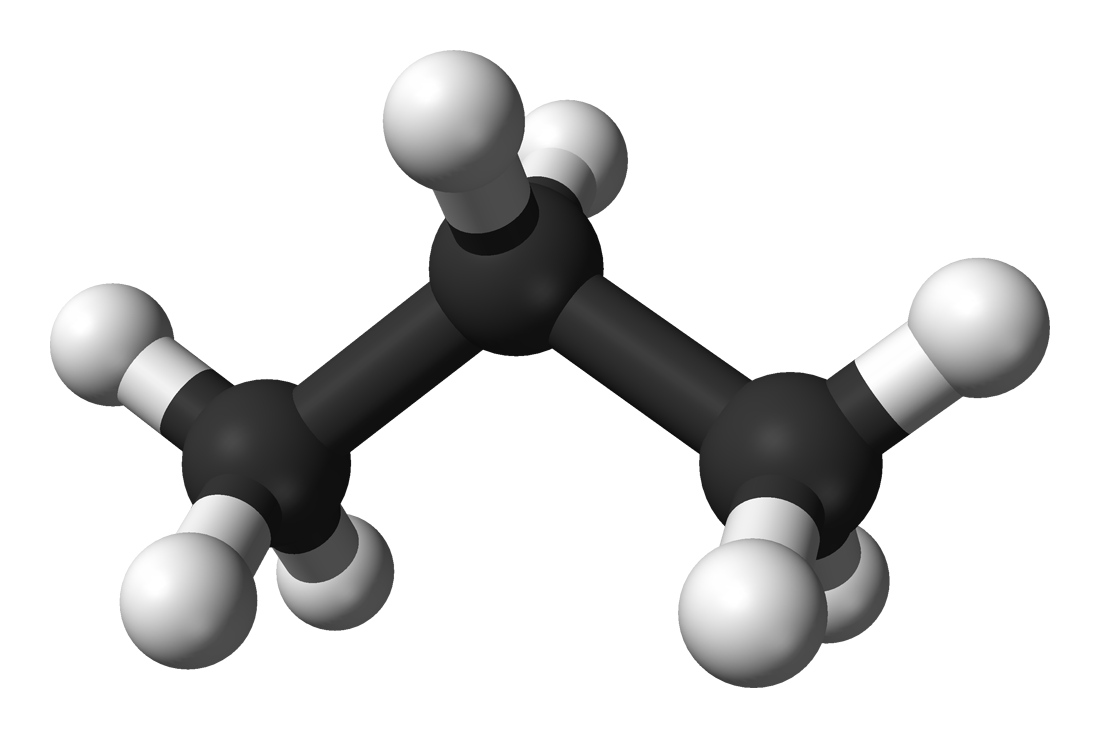 Propane Molecule
(C3H8)
Product overview:
Pickups  |  Vans & Wagons  |  Cutaway Vans
Chassis Cab  |  School Bus
Product Overview – Vans & Wagons
Ford E-450 DRW Cutaway

Model Years:	2009 – 2013 

Engine Size:		6.8L V10 (2V)

Applications:	156” or 176” wheelbase
				Stretched Chassis
				5-speed auto transmission

Tank Size:		Aft-Axle:     41 usable gallons

Technical Specs:	EPA and CARB approved
				GVWR: < 14,500 lbs.
				Requires “91G” gaseous fuels prep package.

Order Availability:	Ford Ship Through
				Conversion Kits
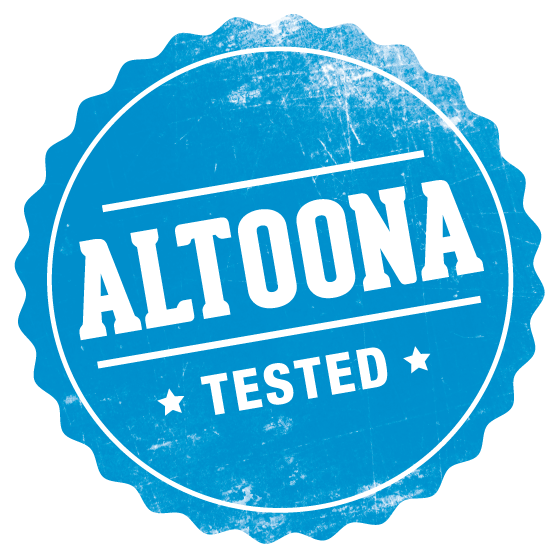 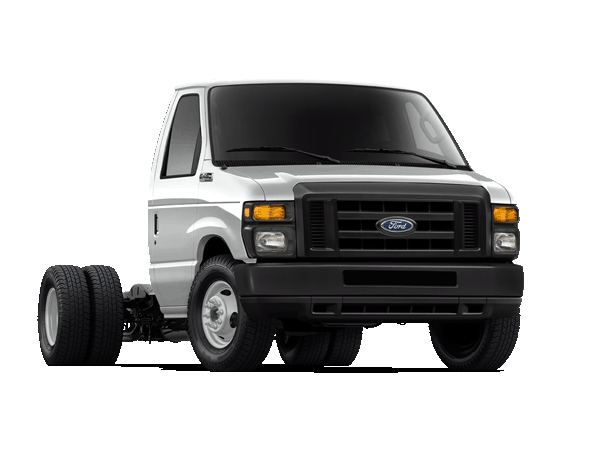 E-450 Cutaway Aft-Axle Fuel Tank
Fuel Tank
The liquid propane autogas fuel tank
meets all ASME certification standards,
is made of ¼ inch thick steel, and is 
built and assembled in the USA.
FRPCM
The Fuel Rail Pressure Control
Module ensures consistent vehicle
performance and power on-demand.
Fuel Rail
ROUSH CleanTech’s signature
blue anodized aluminum fuel
rail is designed to operate 
under varying temperatures
of liquid propane
Fuel Fill
Industry-standard valve designed to
allow for safe passage of liquid pro-
pane into the vehicle. Includes a 
check valve to prevent fuel leaks.
Fuel Lines
Made of high-durability stainless
steel to handle varying temperatures
and pressures. They are designed to 
route through the factory line locations.
Fuel Injectors
Special fuel injectors are used
to inject liquid propane into the
cylinders for ignition.
Product Overview – School Bus
Blue Bird Vision

Model Years:	2012 - Newer

Engine Size:		6.8L V10 (3V)

Applications:	Blue Bird Vision
				Blue Bird MFSAB / Activity Bus

Tank Sizes:		67 usable gallons

Technical Specs:	EPA and CARB Approved
				Up to 77 Passengers
				GVWR: 33,000 lbs.

Order Availability:	Blue Bird Dealers
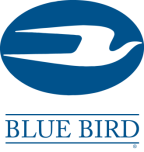 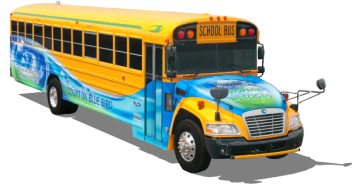 Product Overview – School Bus
Ford E-450 DRW Cutaway

Model Years:	2009 – 2012 

Engine Size:		6.8L V10

Applications:	Dual rear wheel cutaway
				5-speed auto transmission

Tank Sizes:		Aft-Axle:     41 usable gallons

Technical Specs:	EPA and CARB Approved
				Up to 30 Passengers
				GVWR: 14,500 lbs.

Order Availability:	Blue Bird Dealers
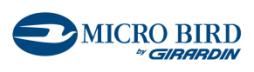 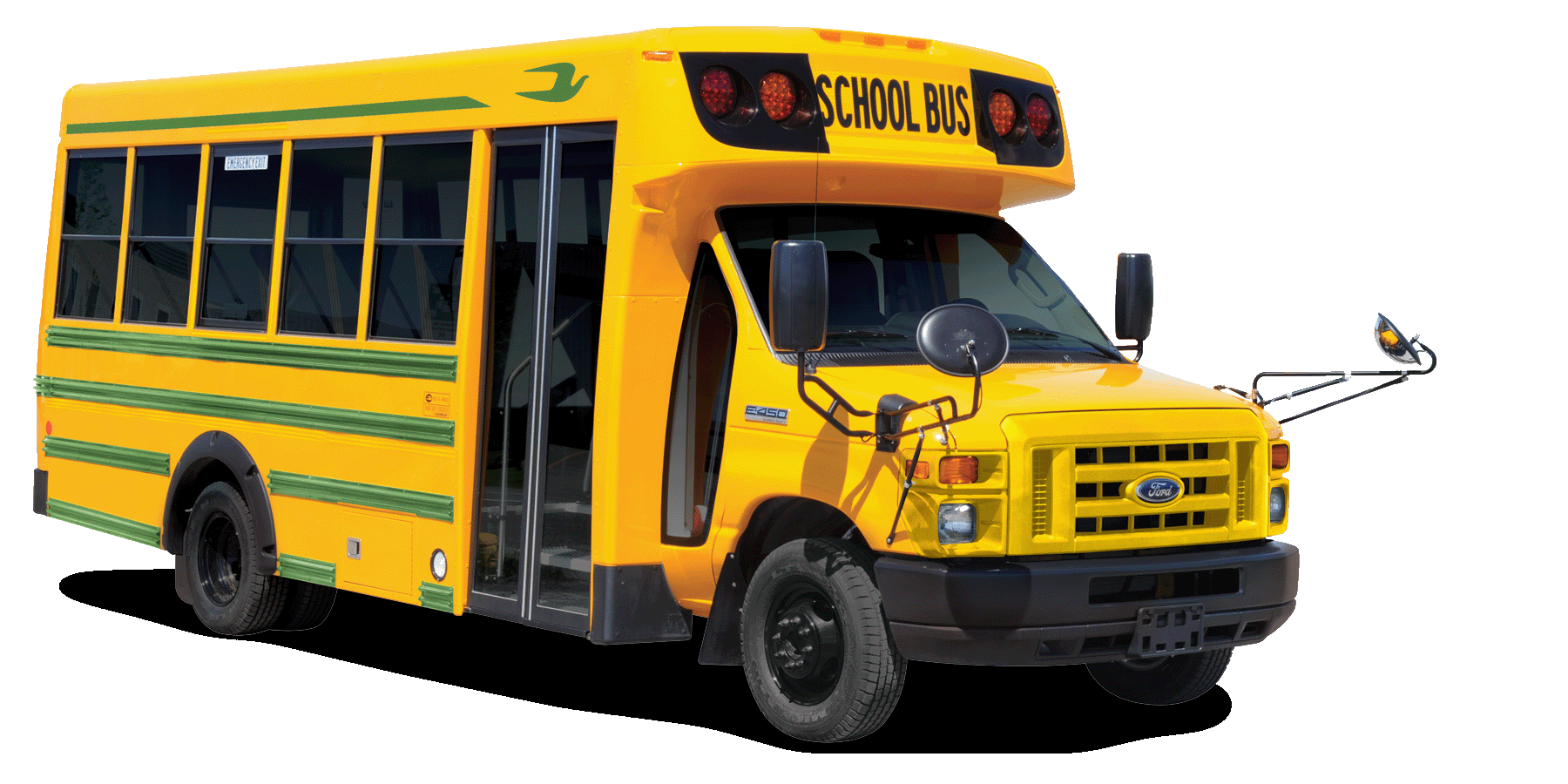 ROUSH CleanTech Products
Ford E-150 / E-250 / E-350 cargo and passenger vans
		5.4L V8 engine
Ford F-250 / F-350 pickup trucks and chassis cabs
		6.2L V8 engine
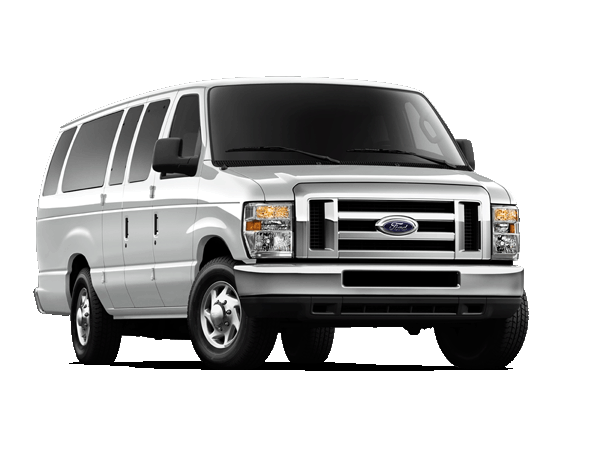 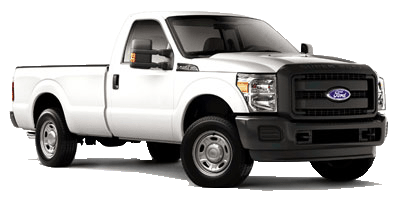 Coming Soon
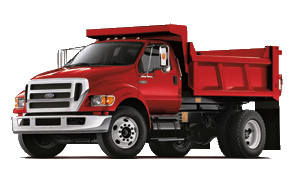 Ford F-650
6.8L V10 (3V)



Ford F-450 / F-550
6.8L V10 (3V)



Ford Transit
3.7L V6
Ford F-650
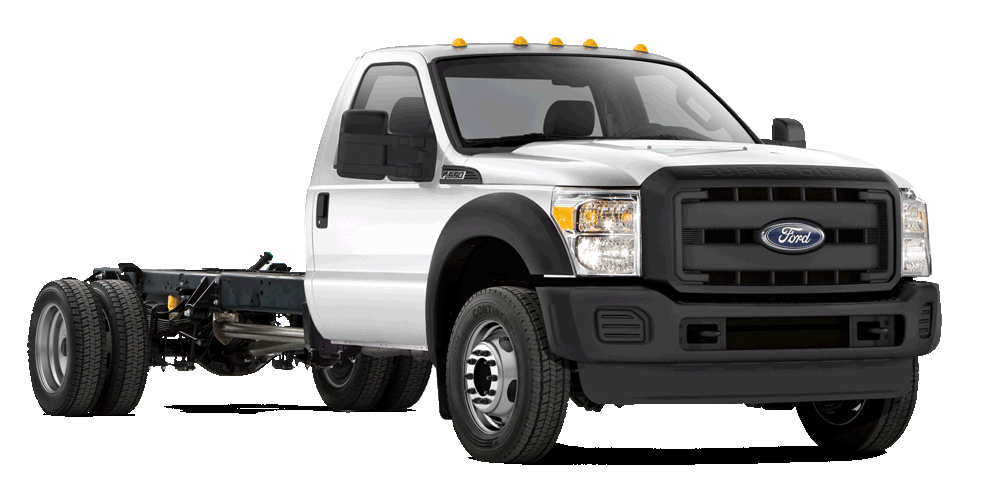 Ford F-450 / F-550
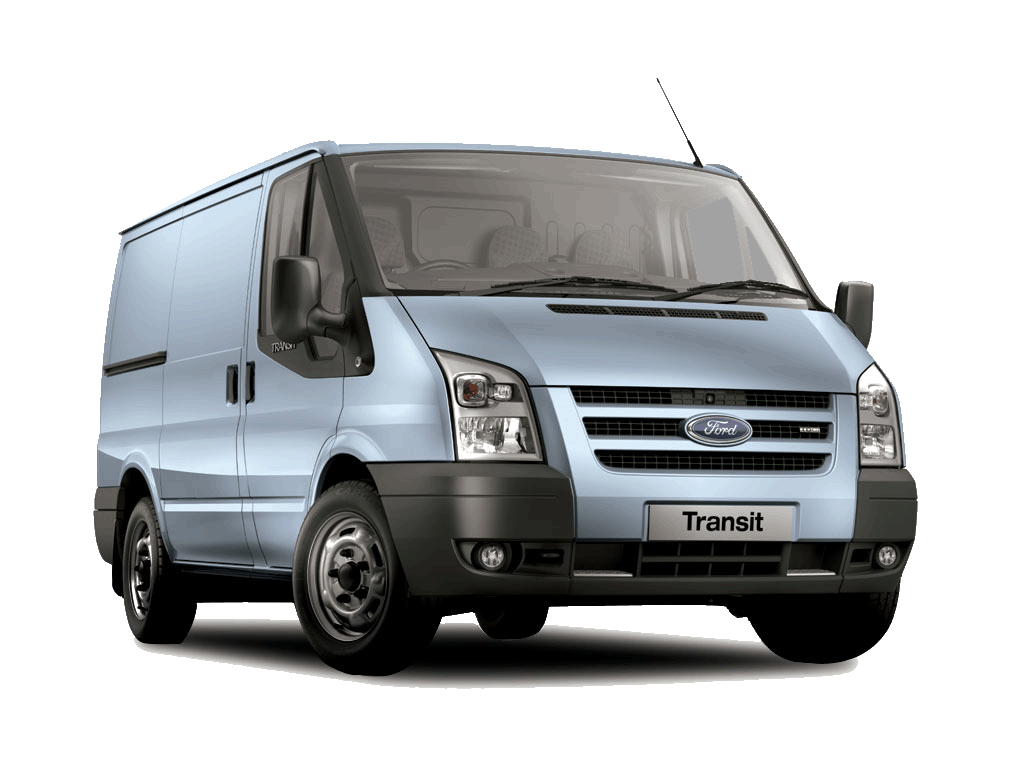 Ford Transit
Service and Warranty Program
The ROUSH CleanTech Service Program consists of multiple components to assist Dealers and Service Centers: 
Service Center Agreement (Basic Requirements)

Interactive Web-Based Training Program

Service and Diagnostic Manuals

Technical Information Videos

Technical Phone Support

Warranty Claims Resolution Process
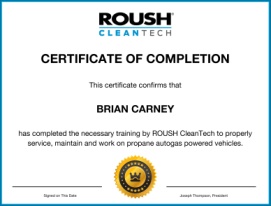 [Speaker Notes: The ROUSH CleanTech Service and Training Program consists of multiple components to assist customers, dealers and service centers in the overall vehicle service and repair process.]
Web-Based Training Program
This program offers two focused courses:
Service Technician Course
Propane as an Autogas
Propane Autogas Fuel System Overview
System Diagnostics and Troubleshooting
Basic Warranty Information
Service Manager/Advisor Course
Propane as an Autogas
Propane Autogas Fuel System Overview
Detailed Warranty Process
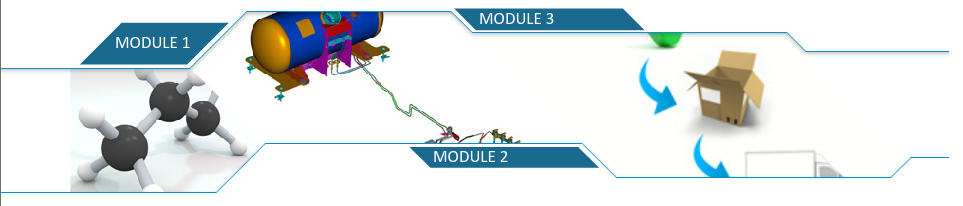 Return on investment
A Positive Return, Even Without
Government Incentives
Savings Calculator
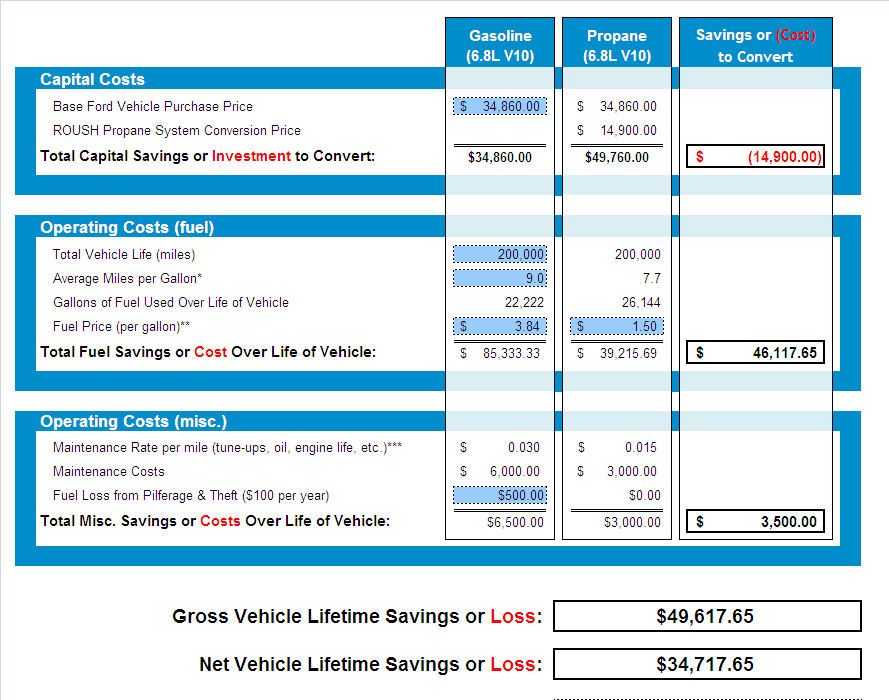 2012 Ford E-450 Cutaway
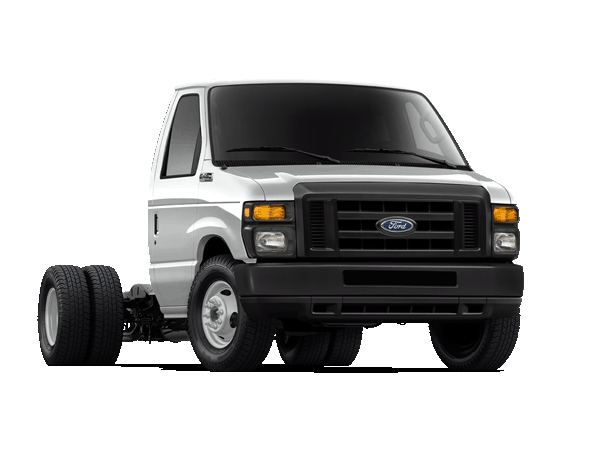 Savings Calculator
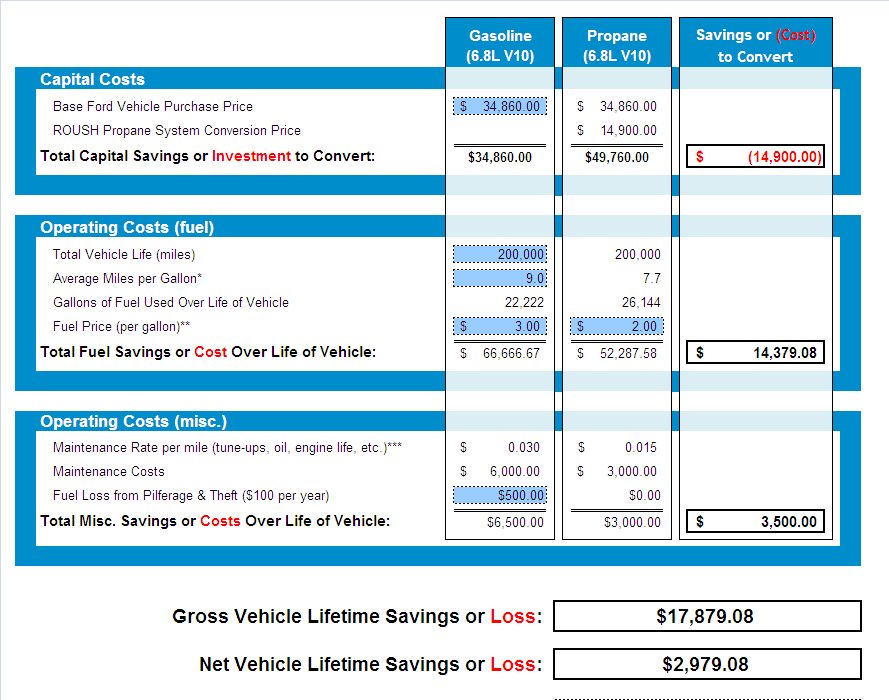 2012 Ford E-450 Cutaway
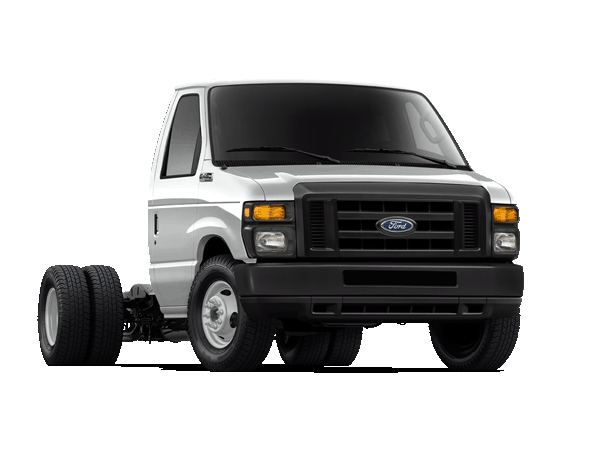 Emissions Calculator
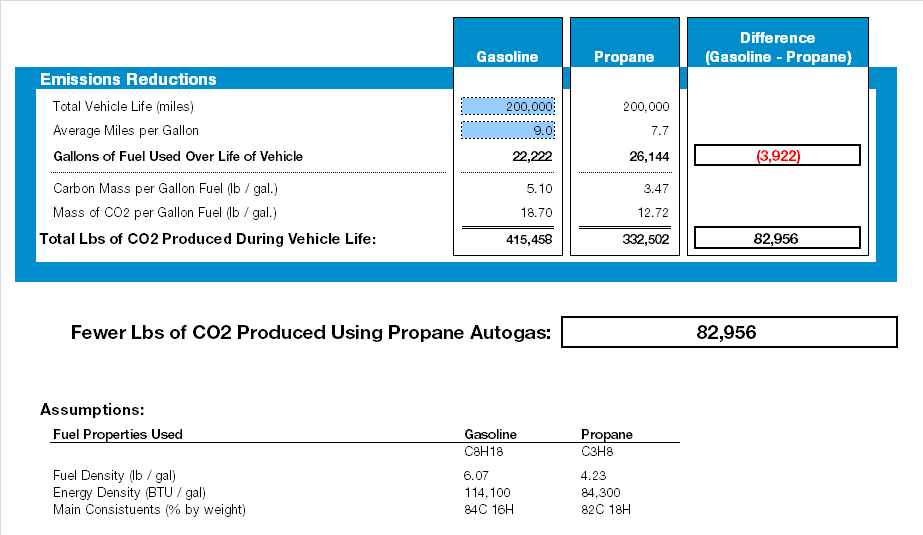 2012 Ford E-450 Cutaway
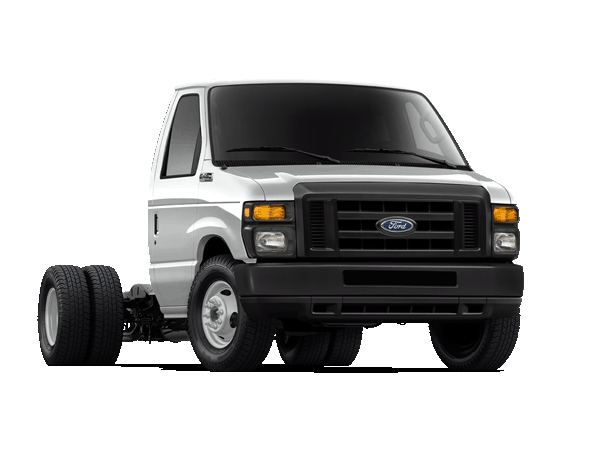 Flint Mass Transit Authority
Industry:   Para-transit
Location:  Flint, MI
Current Vehicles:  10 E-450 shuttle buses
Future Vehicles:   60 E-450 shuttle buses


By the Numbers:   
$1.26 per gallon for propane autogas for the 
	next twelve months.
83,000 fewer pounds of CO2 per shuttle bus. 

“Propane autogas is a good fit for us. We anticipate purchasing propane fuel for half the price of diesel. It will reduce our dependency on diesel and drive down our cost of operation.”

			 – Edgar Benning, general manager, Flint Mass Transit Authority
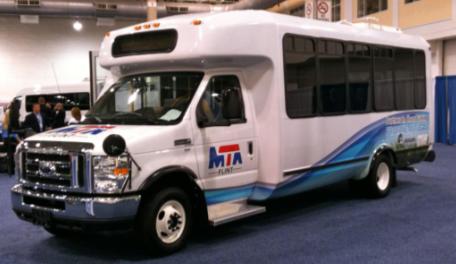 Customer Adoption
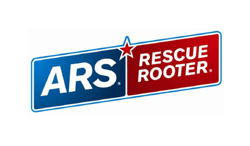 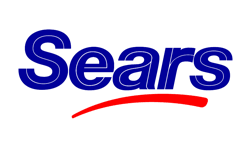 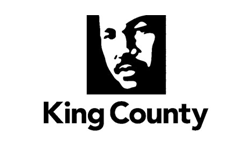 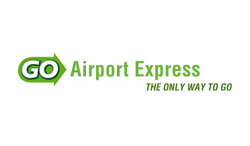 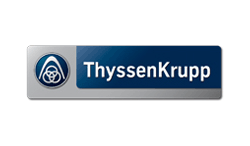 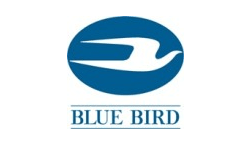 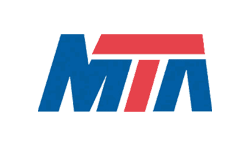 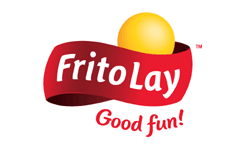 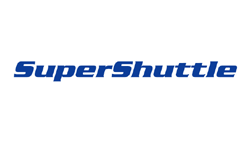 Success in the U.S. Because…
Price of propane autogas
40% less expensive than gasoline.

Emissions reduction
24% reduction in Greenhouse Gas (GHG) emissions.
20% reduction in Nitrogen Oxide (NOx) emissions.
60% reduction in Carbon Monoxide (CO) emissions.

National security
Decreases dependence on foreign oil.
97% of U.S. propane is from North America.
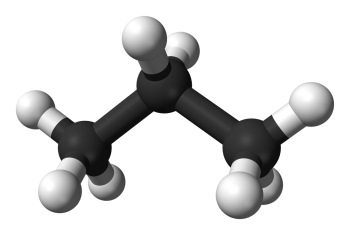 Propane Molecule
(C3H8)
Contact us:
800.59.ROUSH
ROUSHcleantech.com
Todd Mouw
Vice President, Sales & Marketing

734.466.6522
Todd.Mouw@roush.com